Police Evidence Board
Born:- December 15th 1944 in the Rainforest of Brazil
Residence:- State of Acre in Northwest Brazil 
Lived in a house built on thick stilts about three feet high.
Details of Murder:- Shot in cold blood outside of his house on 22nd December 1988.  Chico Mendez was pronounced dead on arrival at the local hospital.  No witnesses to the murder have come forward
Description:-Male, Brazilian, Black hair, 5’4”.  Age at death 42years of age. A devout Christian who believed that Stewardship was very important
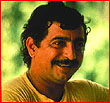 Education:- No schools in the area he grew up.  Father taught him to read and write. Could recognise plants in the rainforest and knew how to use these to heal the sick
Employment:- became a rubber tapper at the age of nine.  He collected latex which is used to make rubber this is a sustainable way of using the forest
Membership of Groups:- In the 1970’s became involved in a non-violent resistant movement to defend the forest and homes of forest people from destruction.  

1986 – founded the National Council of rubber tappers, a non-governmental organisation(ngo) to defend the working communities that depended on the forest.  Chico could command a large amount of media attention from around the world.  He had worked with many A list celebrities from around the world.
Possible enemies:- He believed in using the Amazon resources sustainably for the economic benefit of local people & protecting the rainforest from logging, cattle ranching, mining & agriculture (plantations).  He had won various battles to stop cattle ranchers from destroying areas of rainforest
SUSPECTS
Darley Alves (Cattle Rancher)
Didn’t like the fact that Chico had won and prevented him from continuing to deforest areas so that he could graze his cattle, which could be sold for export.
Aldebio da Silva (Owner of logging company)
He was starting to get concerned that Chico may find out about his illegal logging of mahogany wood, which he sells to the UK
Ovido Roberto (Dam builder)
A multi-million pound dam was in the planning stages on the Rio Grande.  This would mean Ovido could make a lot of money if the plans to build it went ahead.  Chico gave a lot of publicity to the negative affects the dam would have on the rainforest.
Francisco de Sousa (Peasant Farmer)
Francisco had been forced to move by the government when a logging company had taken his land; he had been resettled in another part of the rainforest.  He was not very successful on his new small farm and knew he would have to move to another area after a few years (Shifting cultivation).  Chico has highlighted the problems of shifting cultivators and how they were destroying the forest.  Francisco had taken to drinking heavily over the last few months due to his failing farm and having to start again on another piece of land.
Jose Fernandez (Minister for Brazil’s Economy)
A very successful member of the government but known to be ruthless when dealing with people who got in his way.  Jose knew that in order to stay in power he would have to improve Brazil’s economy by exploiting the rainforest, allowing industry into the forest which would then make money for the government through foreign export.
Luis Franco (Road Construction Worker)
Luis has 6 children and lives in a wooden shack.  He had not worked for 5 years until he got the job of building a road through the rainforest so lorries can get to the mines and logs transported out.  He was worried that the road building may be halted as Chico was arguing that the road destroyed too much forest and brought more shifting cultivators to the area.  Franco couldn’t afford to lose his job as his children were sick and he couldn’t afford the medical bills.
Fernando Cavalera (Owner of plantation)
Fernando was looking to extend his plantation to other areas due to the decline in the fertility of the soil.  Fernando was also under suspicion for polluting the river with pesticides and fertilisers that he sprayed on his crops.
Franco Quadros (Owner of Bauxite Mining Company –Quadros Mines)
The Quadros mine was also under suspicion for polluting the surrounding rivers and taking more and more land.  Quadros has friends in high places and often has the minister for the economy found to pool parties at his mansion.